Мероприятия февраля 2022г.
Группа № 16 «Непоседы»
День Сталинградской битвы. День воинской славы России.
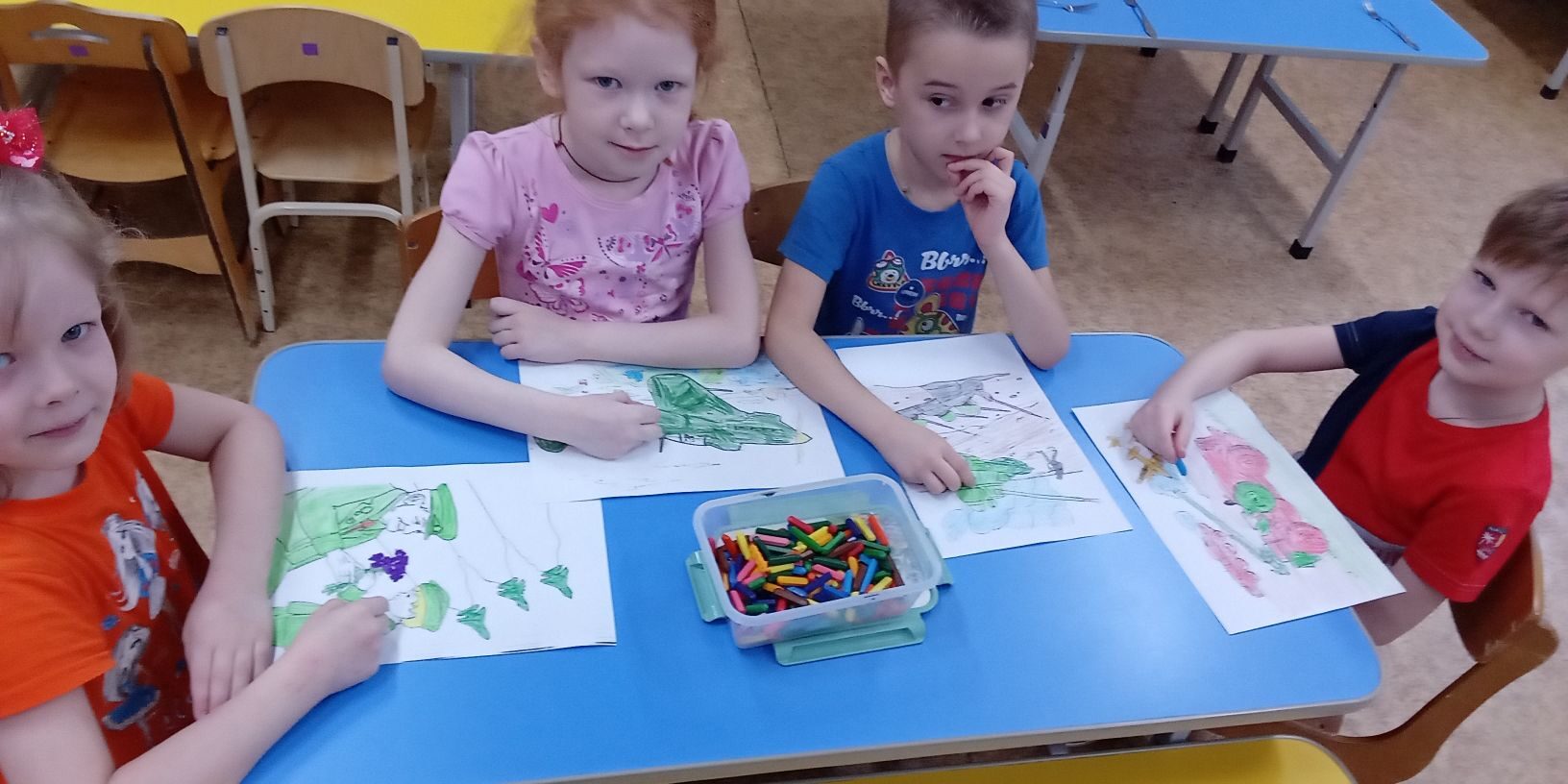 День «Подарите детям улыбку»
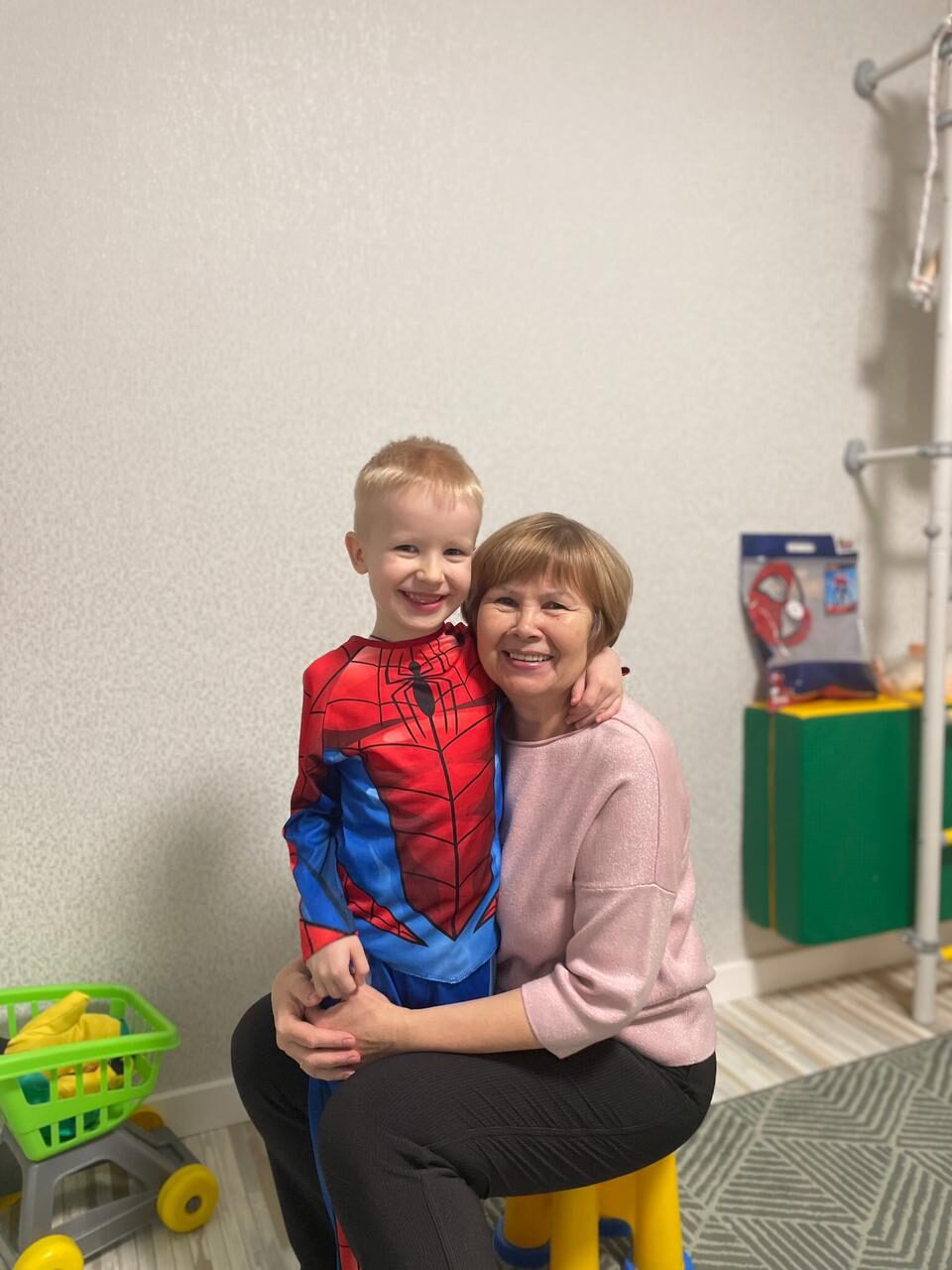 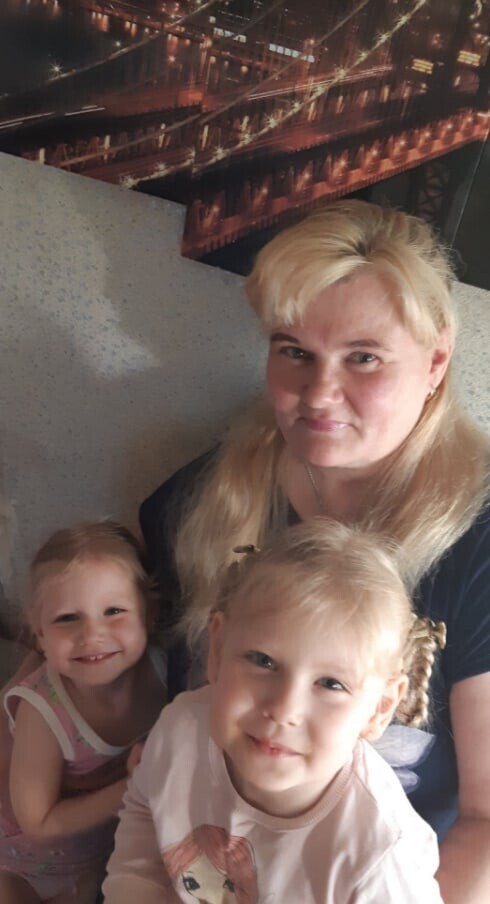 Выставка рисунков «Портреты наших пап»
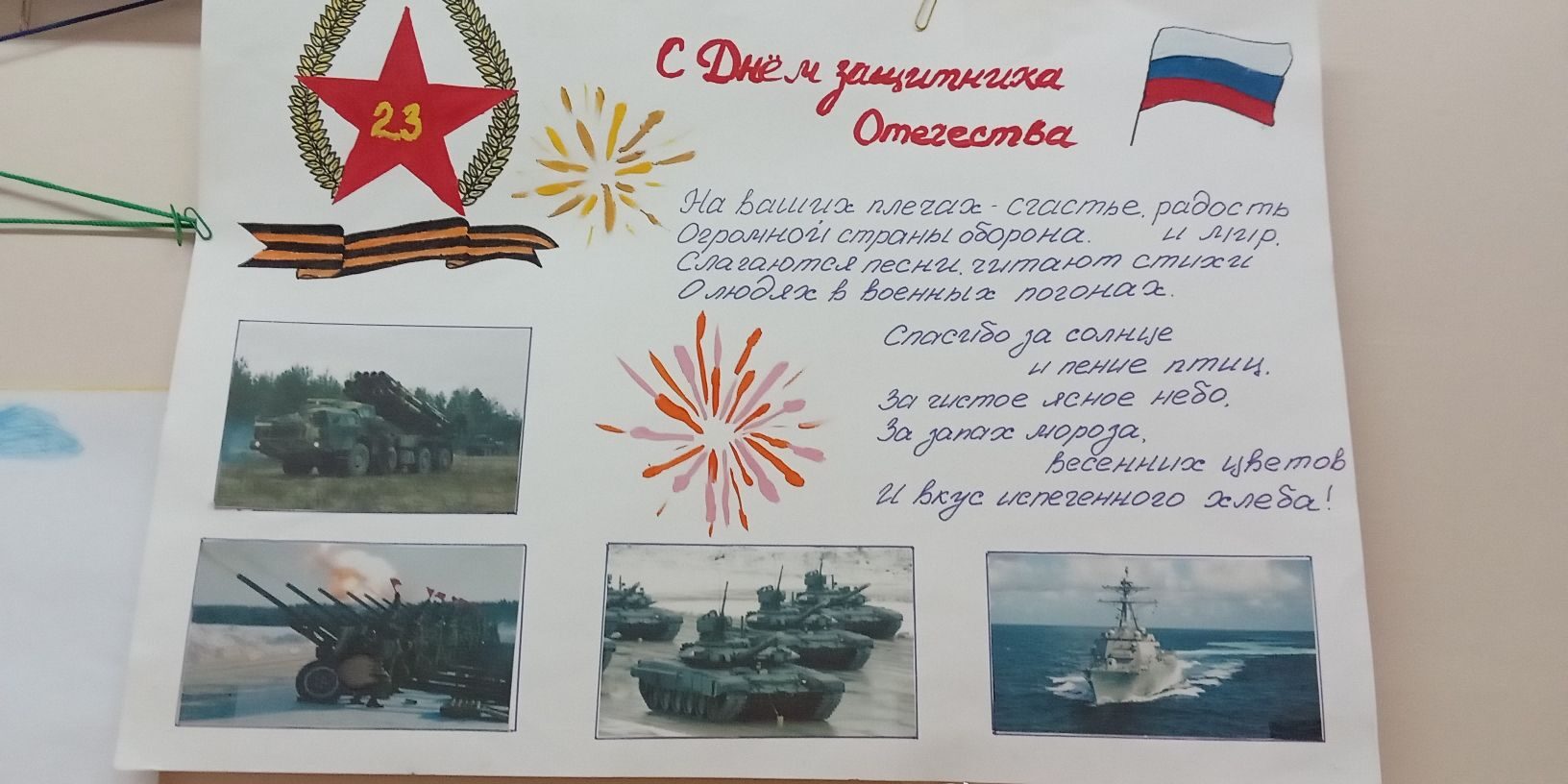 Выпуск газеты «Поздравляем наших пап»
Выставка «Военной техники»
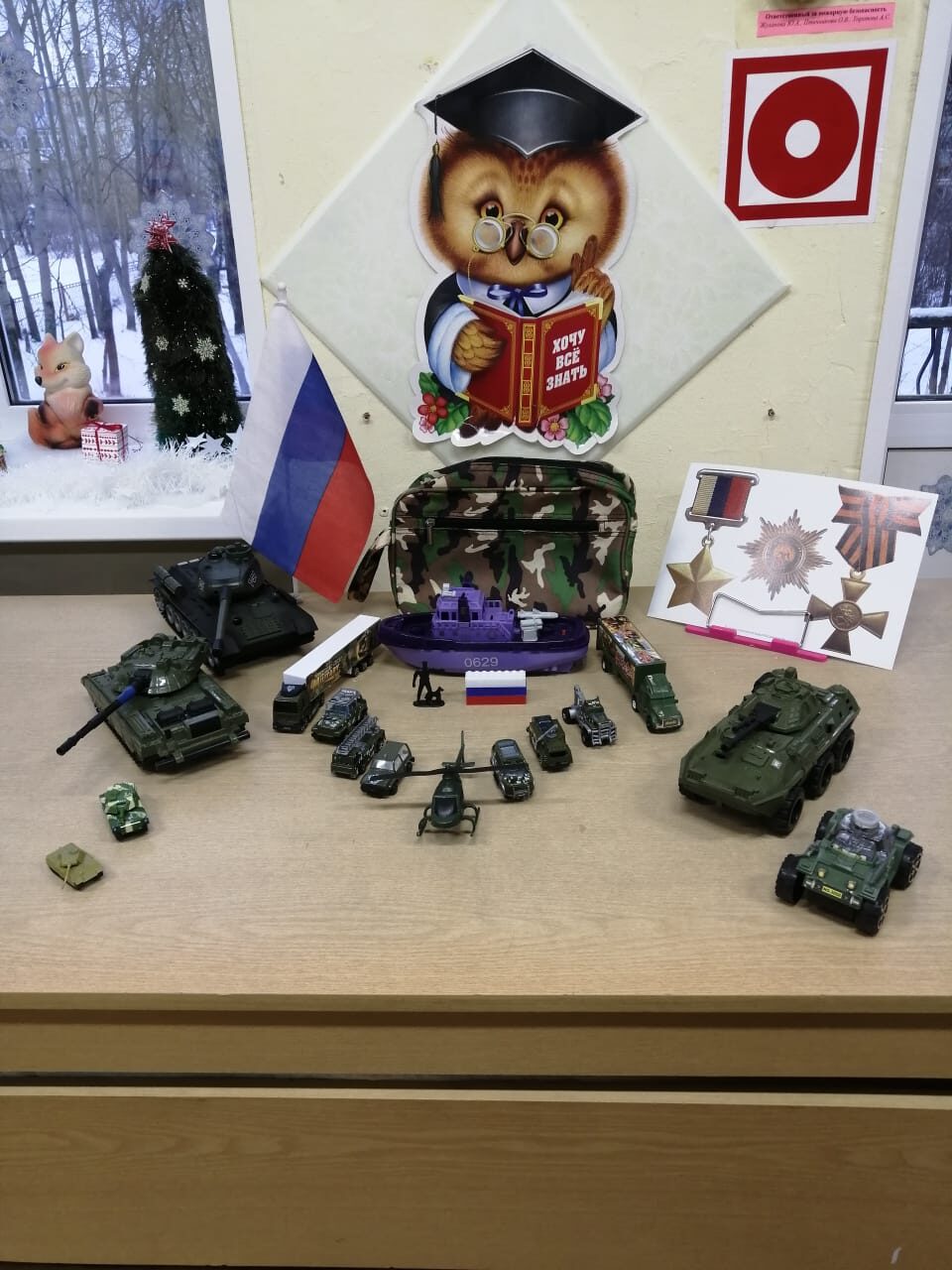 Всемирный «День пиццы»
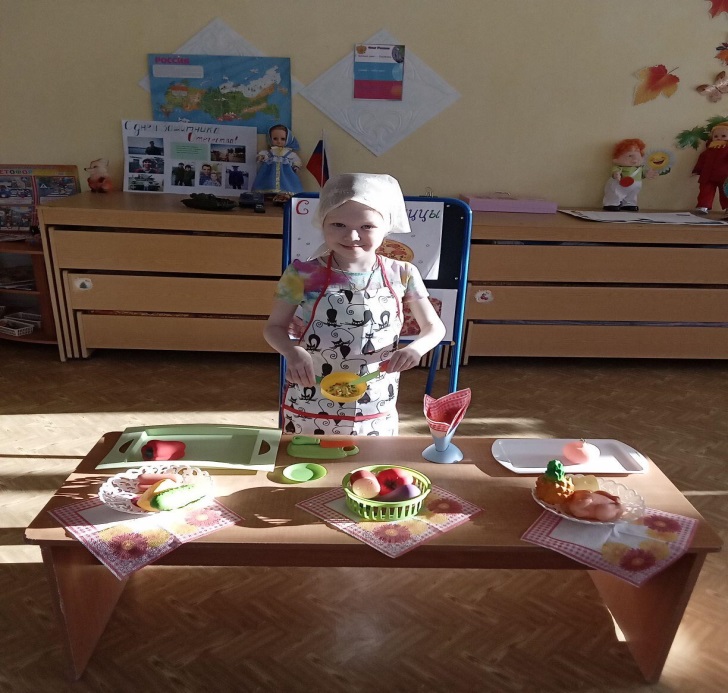 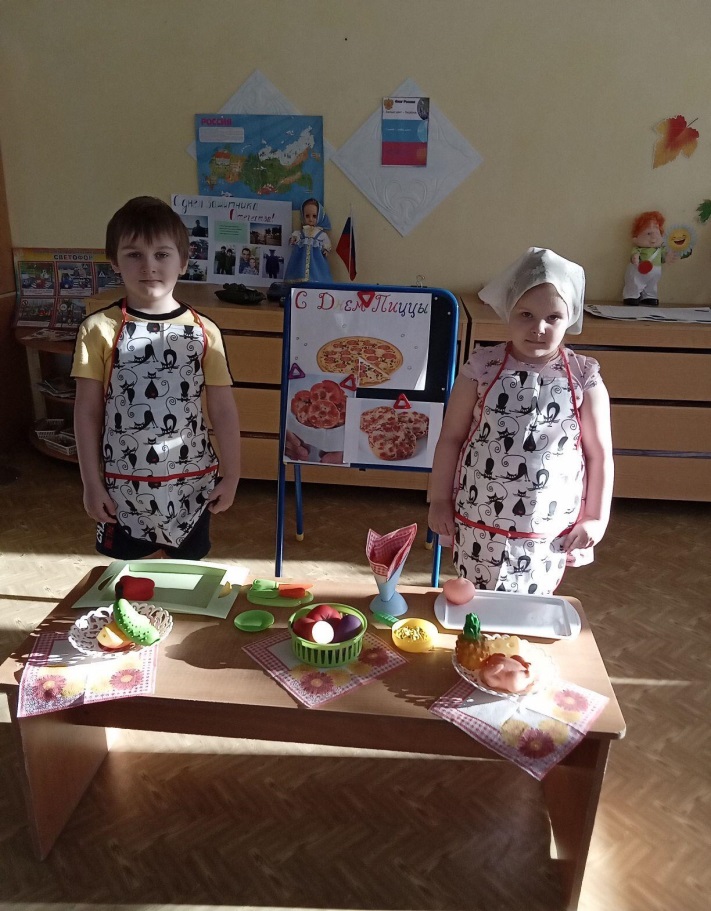 День памяти А.С. Пушкина
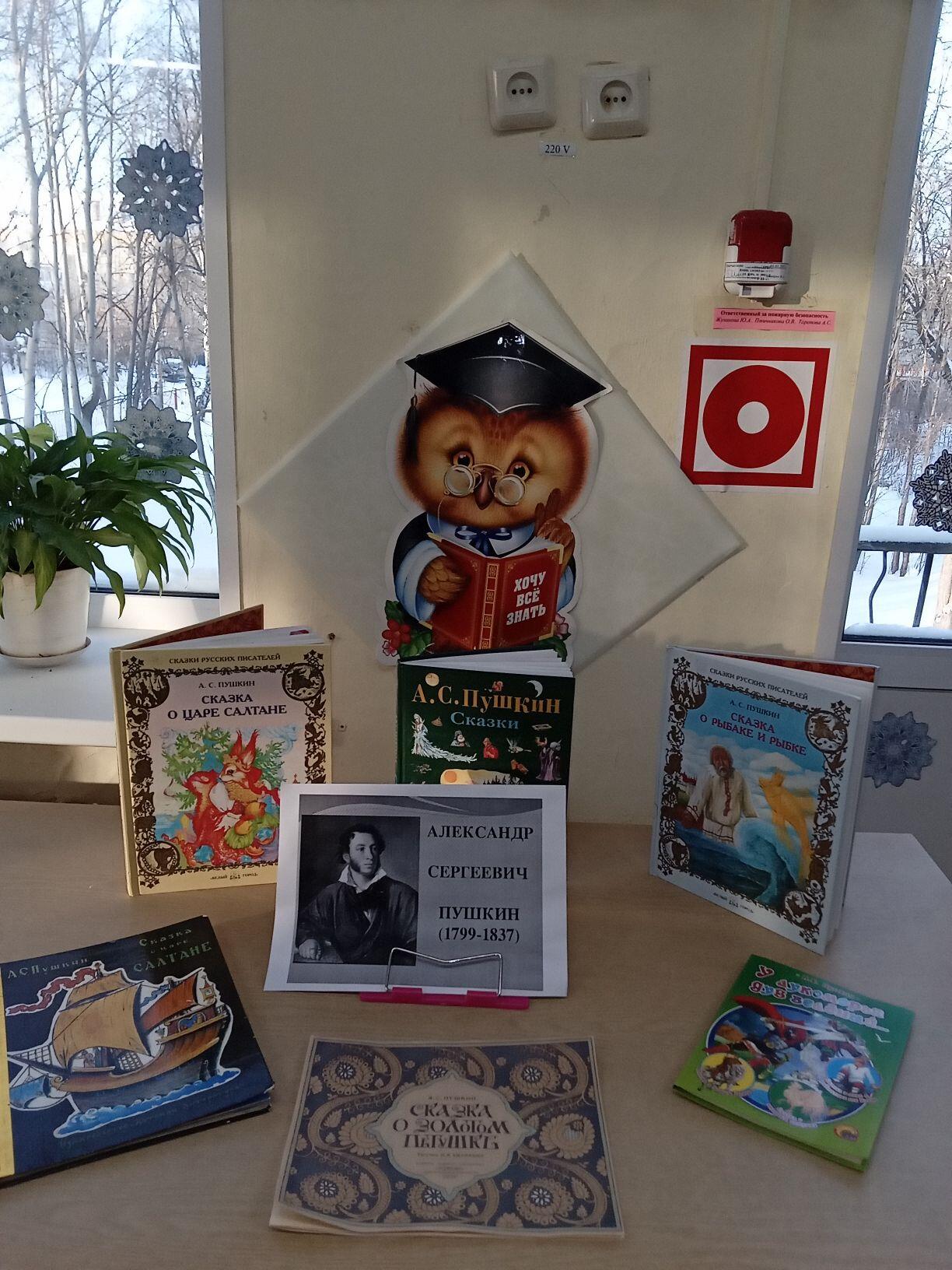 Ух зима……Наши прогулки
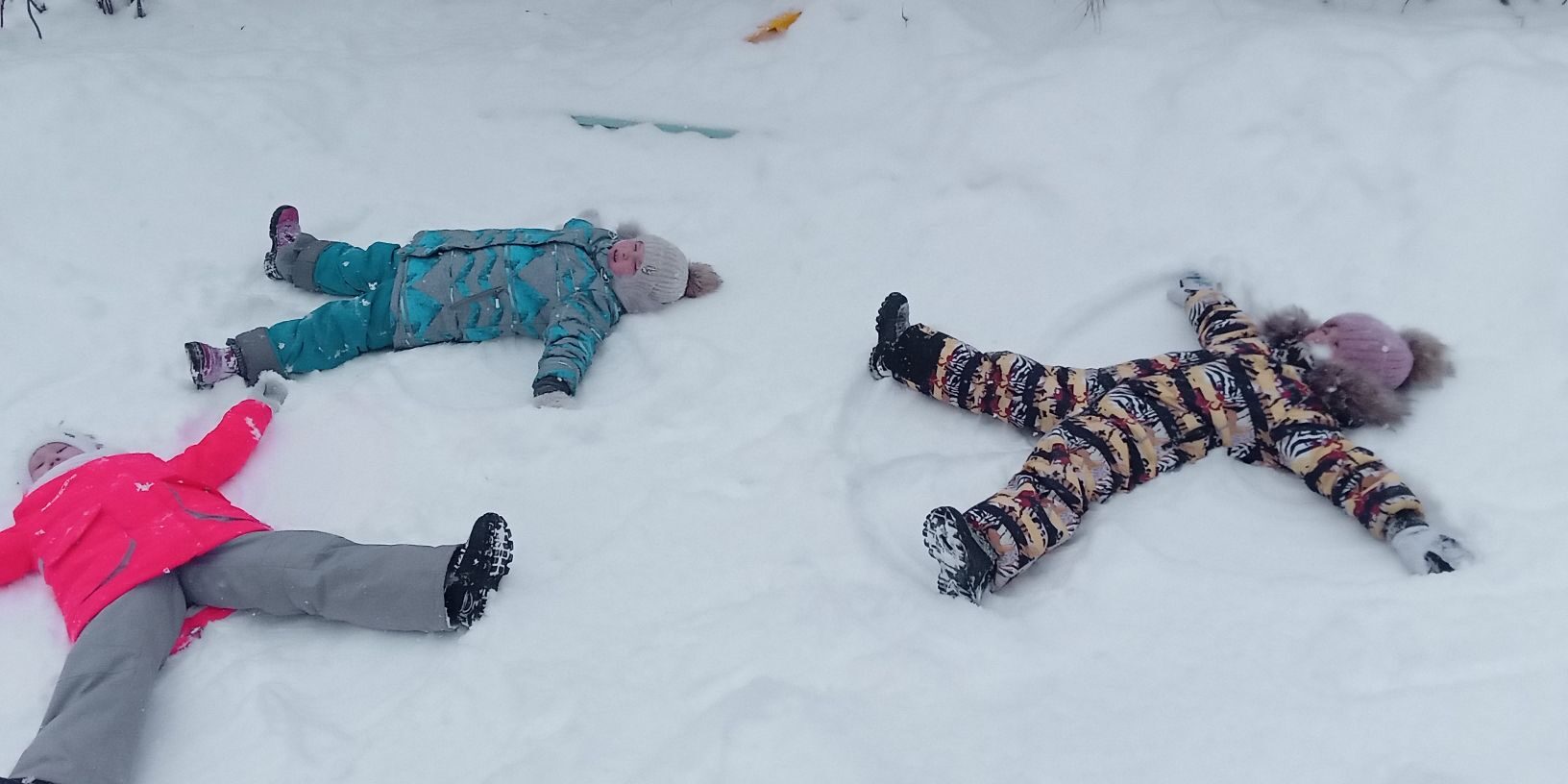 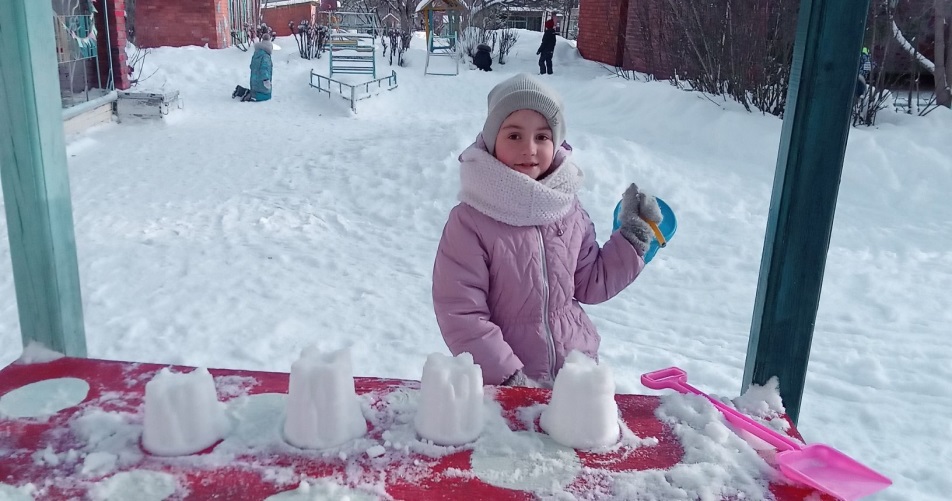 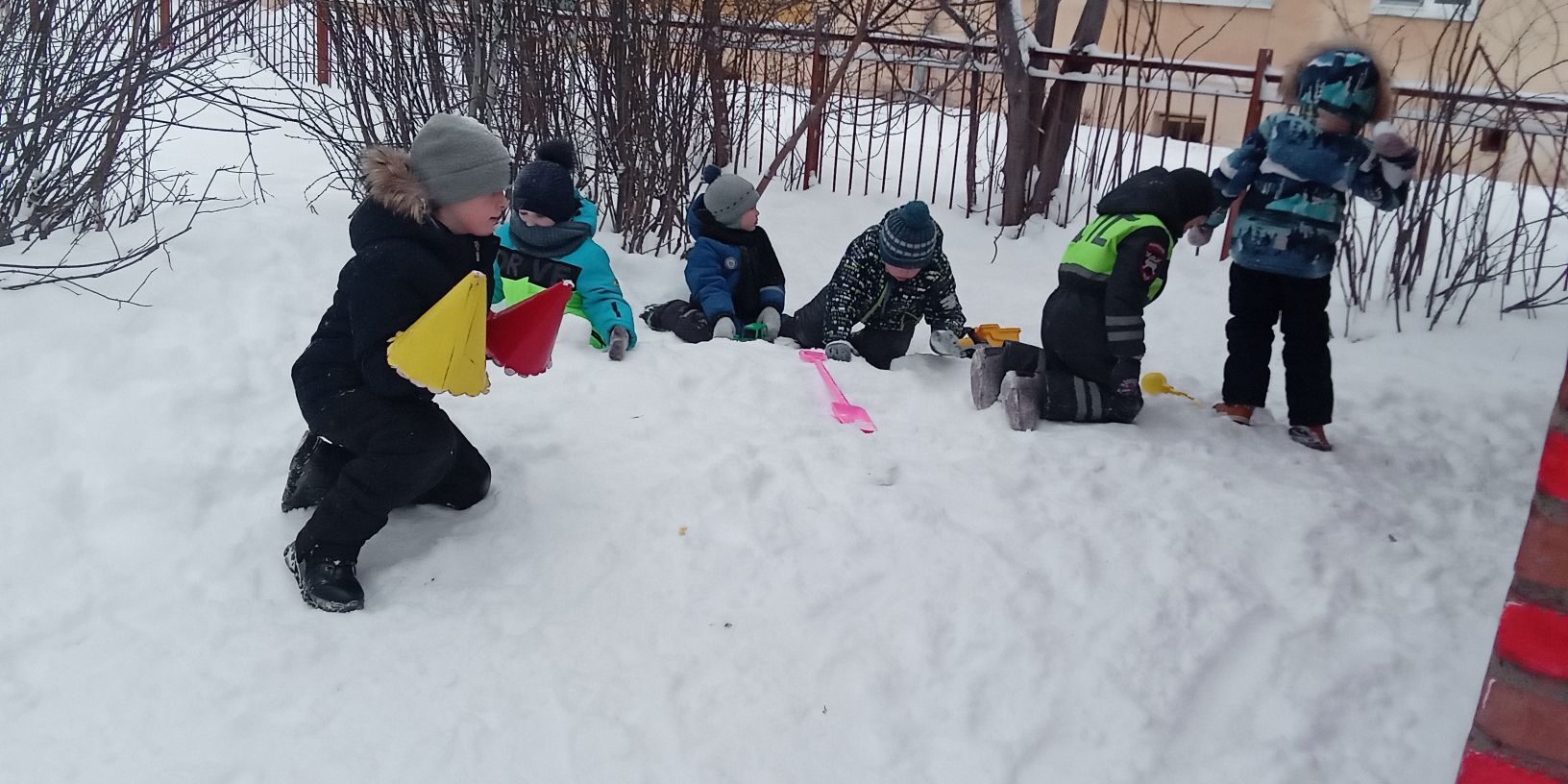 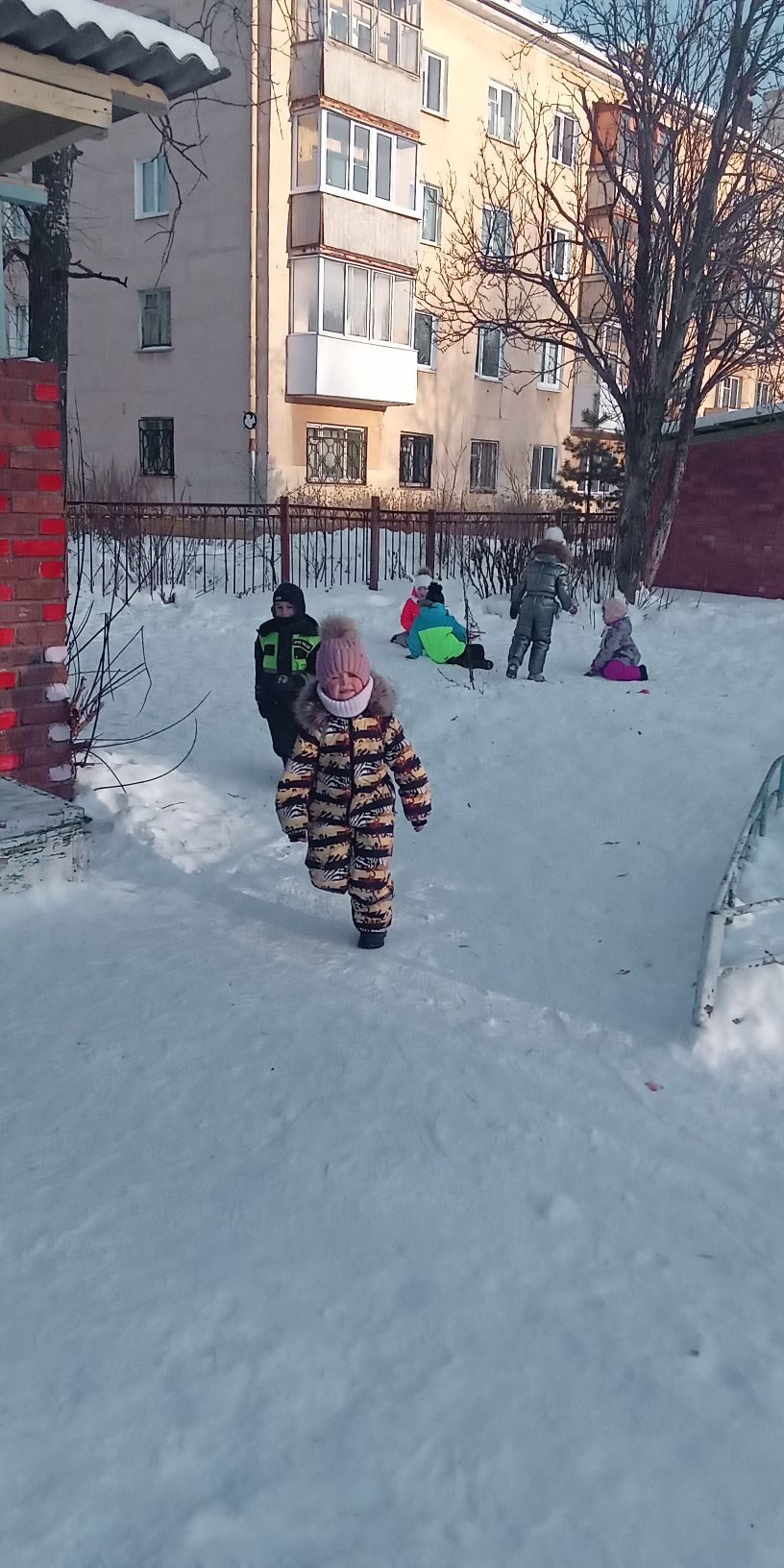